FROM LANDING TO TAKE-OFF :WE CARE !company presentation
HR Department
Page 2
September 22
SWISSPORT INTERNATIONAL
OUR GLOBAL PRESENCE
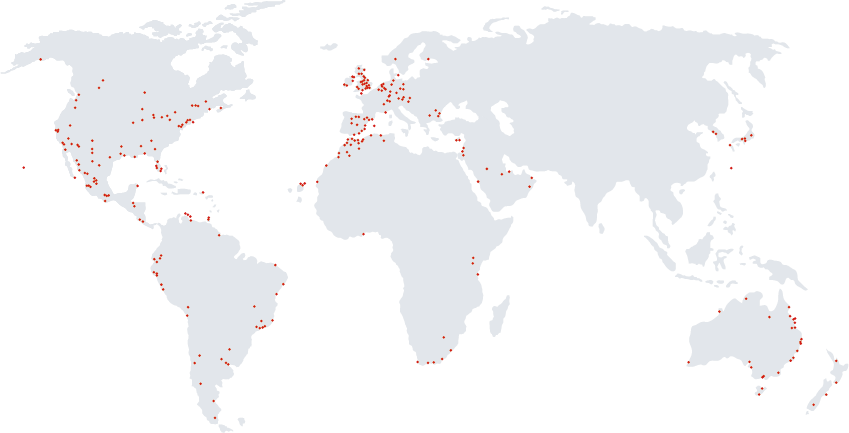 80
88
18
EUROPE
NORTH AMERICA
AISA
30
AFRICA
25
46
45
287
PACIFIC
SOUTH
AMERICA
AIRPORTS WORLDWIDE
COUNTRIES
HR Department
Page 3
September 22
SWISSPORT KOREA
STATION INFORMATION
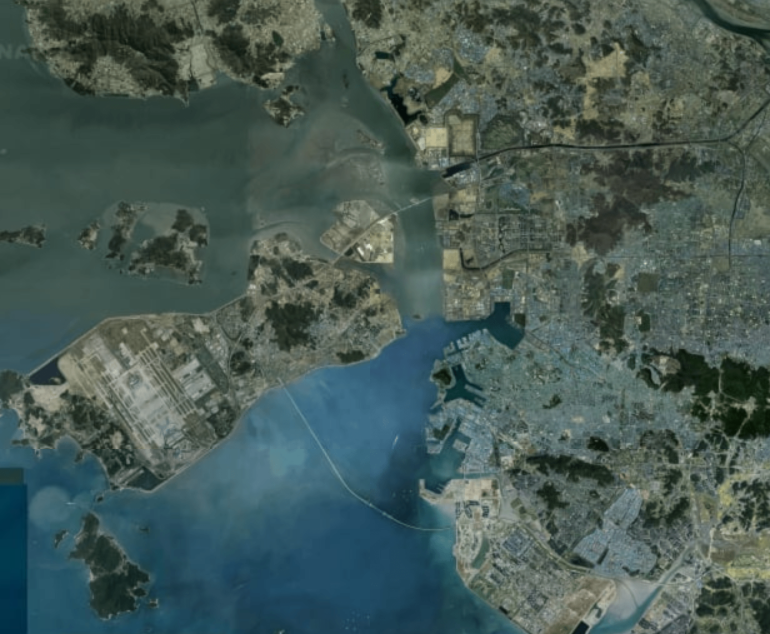 스위스포트코리아는 2001년 설립 이후 인천공항 내
항공사 지상조업(Ground Handling Agent) 제공하고 있습니다

세계 1위 지상조업사인 SWISSPORT INTERNATIONAL의
한국 지사로 생산성과 효율성 강화를 통해 경쟁력을 갖추어
국내 지상조업 시장에서 영향력을 키우고 있습니다


대표 이사 : 브래드리조지무어
설  립  일 : 2001년 1월 29일
영업 분야 : 항공기 지상조업 및 화물조업
주       소 : 
    인천광역시 중구 공항로 272, 인천국제공항 제1 여객터미널
    인천광역시 중구 공항동로 295번길, 화물터미널B동
Incheon International Airport
ICN/RKSI
HR Department
Page 4
September 22
SWISSPORT KOREA
ORGANIZATION CHART
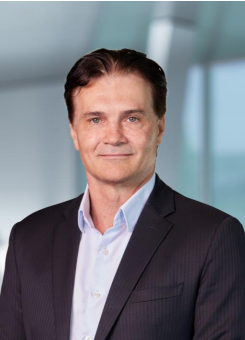 CEO
BRAD MOORE
Head of Australia & New Zealand
Asia Swissport International AG
COO
Business SPT
CGO & CSRT
HR
Ground Handling
CFO
APAC Biz&CGO
President
TBD
이학민 상무
김종욱 사장
김형훈 부사장
배근동 상무
임두혁 상무
공정민 상무
김일홍 부사장
PAX
Manager
HRM & ER
Manager
Senior
Accountant
Resource Plan
Manager
Procurement
Specialist
Accountant
IT
Manager
Training&QHSE
Manager
RAMP
Manager
Recruiting
Specialist
Treasures
Security
Manager
GSE Maint
Manager
Payroll
Specialist
HR Department
Page 5
September 22
SWISSPORT KOREA
OUR HISTORY
2001
01 글로브 그라운드 코리아 설립
03 루프트한자 지상조업 및 여객서비스 개시
2012
10 에어아시아 화물조업 개시
12 영국항공 화물조업 개시
2003
07 캐세이퍼시픽 지상조업 개시
2016
05 에어캐나다 여객서비스 개시
2018
02 필리핀항공 지상조업 및 여객서비스 개시
08 비엣젯항공 여객서비스 개시
10 칭다오항공 지상조업 및 여객서비스 개시
11 하와이안항공 지상조업 및 여객서비스 개시
2005
05 스위스포트코리아㈜로 회사명 변경
07 루프트한자 화물조업 개시
2006
04 캐세이퍼시픽 화물조업 개시
2019
02 천진항공 지상조업 및 여객서비스 개시
10 뱀부항공 지상조업 및 여객서비스 개시
11 에어뉴질랜드 지상조업 및 여객서비스 개시
     국내최초 상용화주터미널 사업 개시
2008
10 에미레이트 지상조업 및 여객서비스 개시
2009
04 페덱스 화물조업 및 지상조업 개시
2010
09 필리핀항공 화물조업 개시
12 에티하드항공 화물조업 개시
2021
07 에어프랑스-KLM 화물조업 개시
11 스위스포트인터내셔널의 스위스포트코리아
     지분 100% 인수
HR Department
Page 6
September 22
SWISSPORT KOREA
KEY FIGURES
800
100%
2005.7
명의 임직원
영업개시
SPI 지분인수 (2021.11)
여객/지상조업/화물조업 면허보유
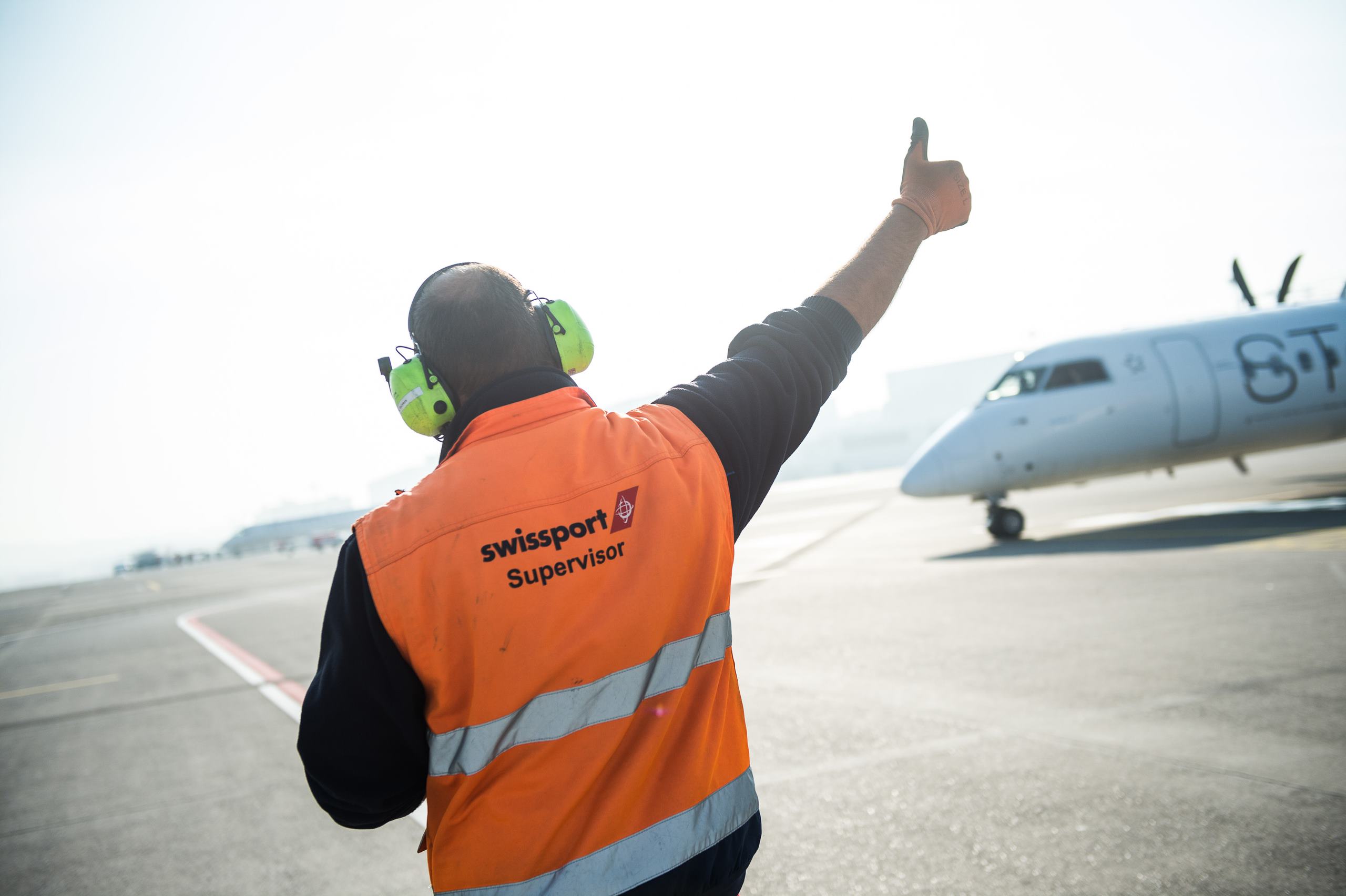 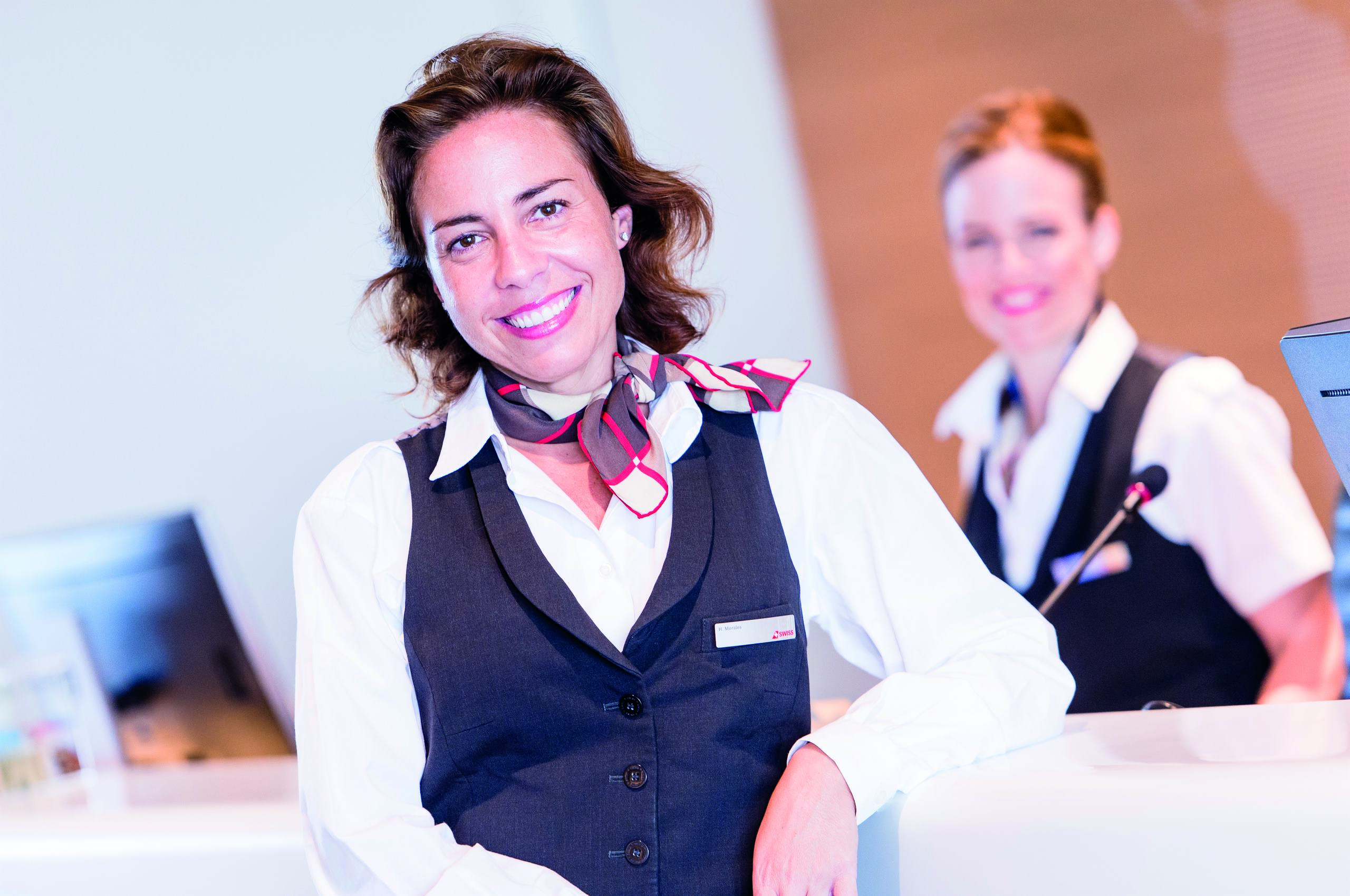 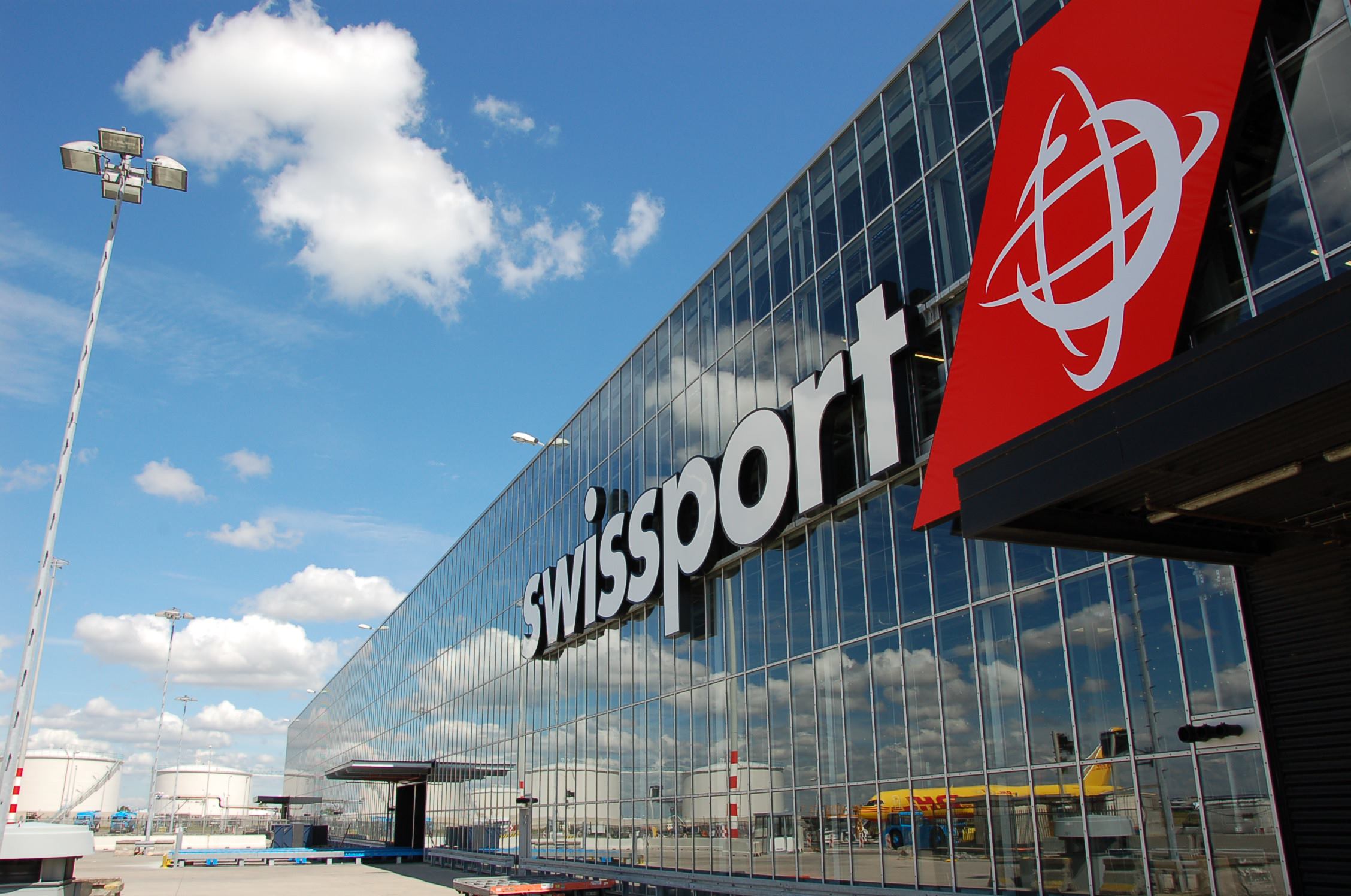 HR Department
Page 7
September 22
SWISSPORT KOREA
KEY FIGURES
11,649
12,541t
2.2m
항공기 핸들링
승객 핸들링
화물 처리
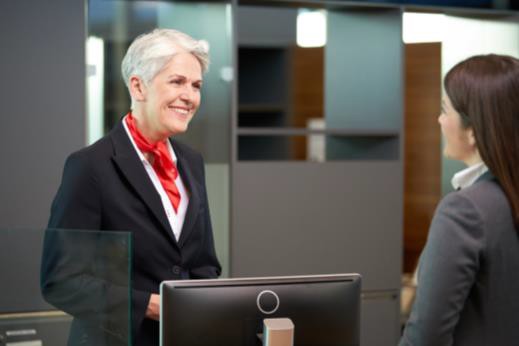 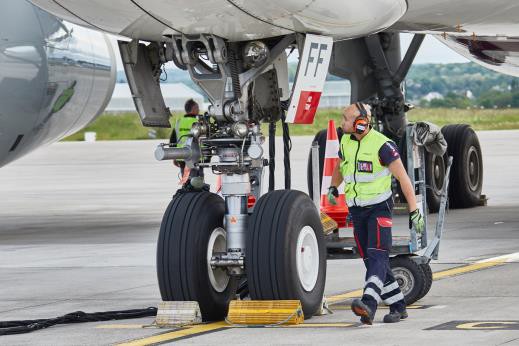 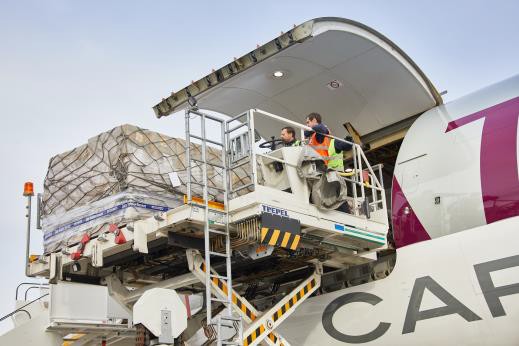 HR Department
Page 8
September 22
SWISSPORT KOREA
RAMP SERVICES
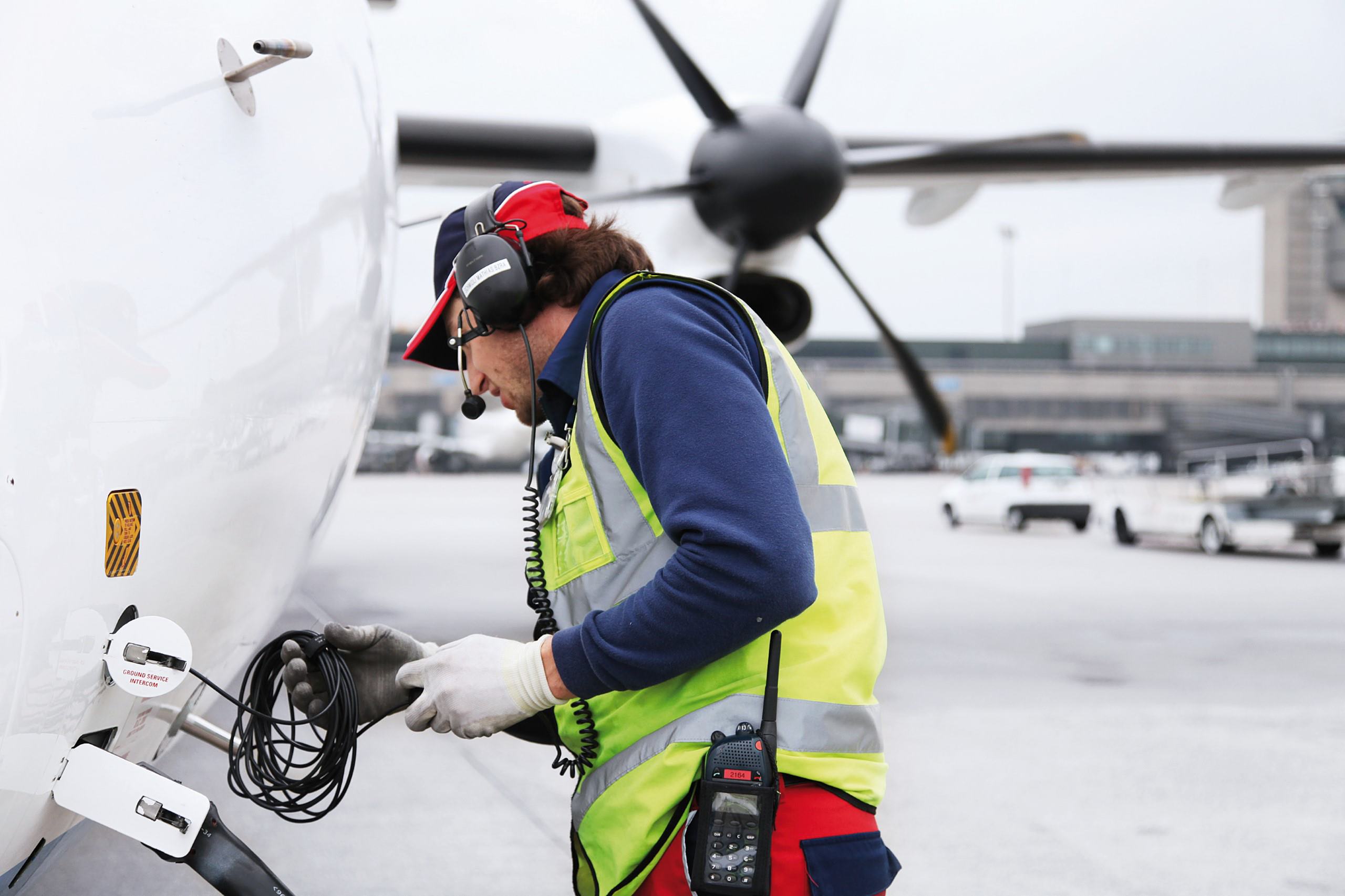 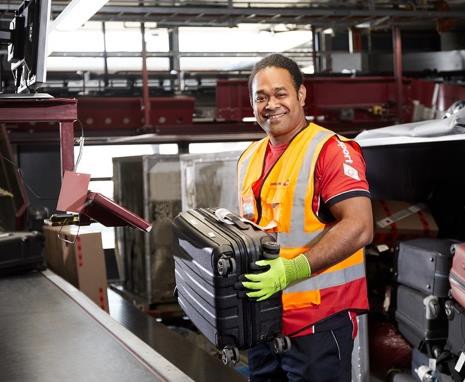 공항 내 지상에서 항공기 취급 및 수하물 상하역 서비스

 Baggage Services
 De-Icing
 Watering
 Moving of Aircraft (Towing)
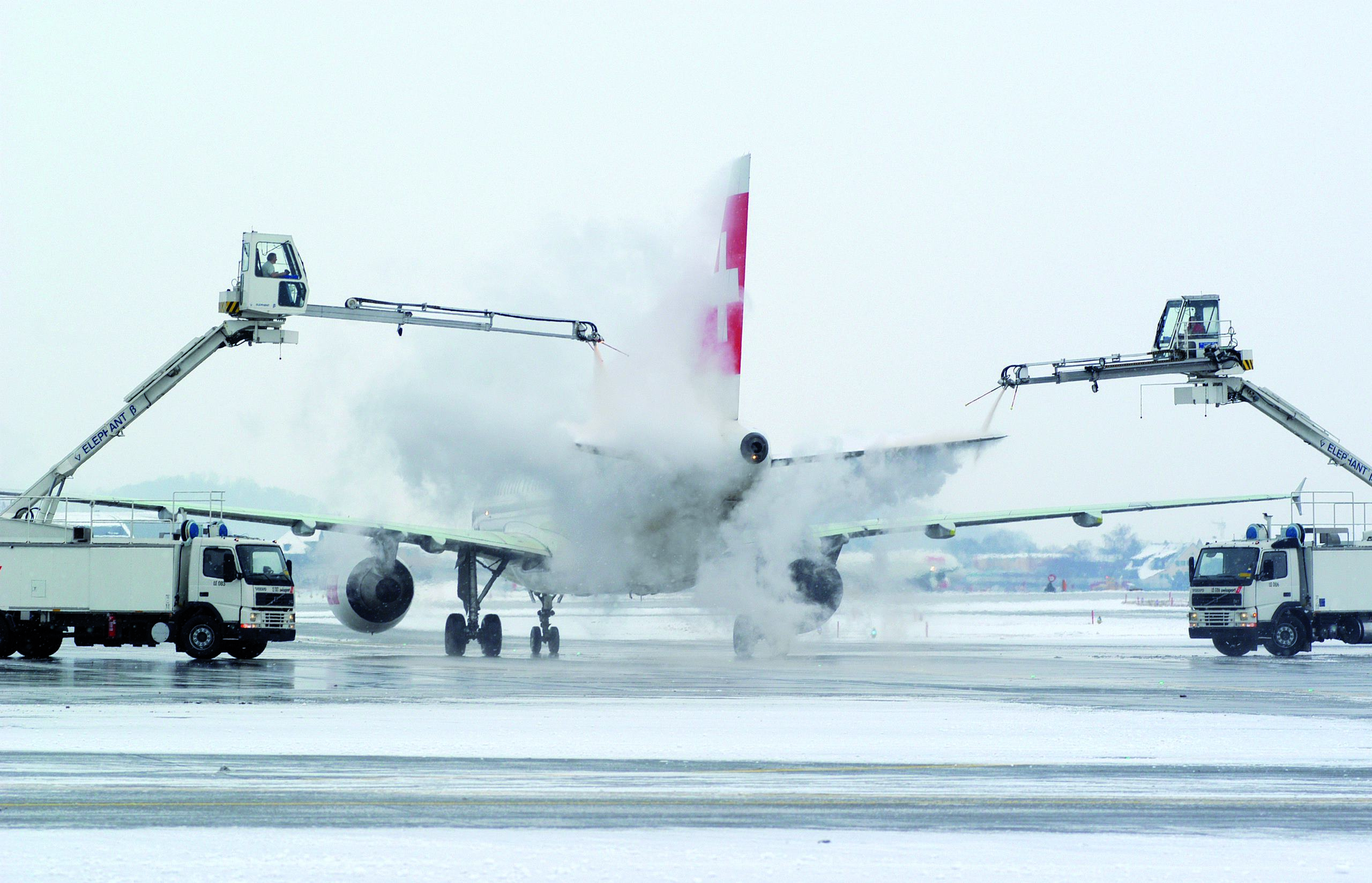 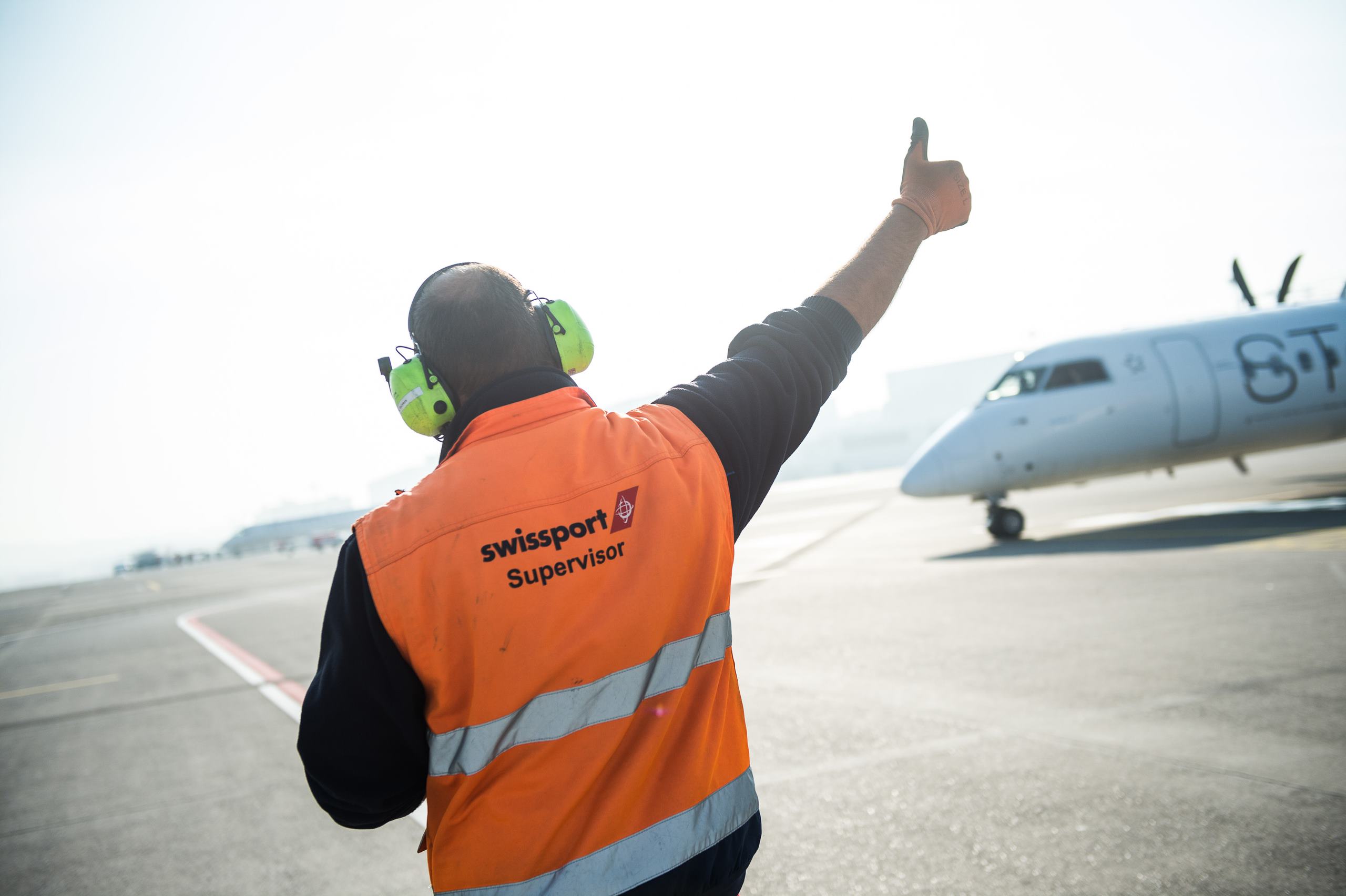 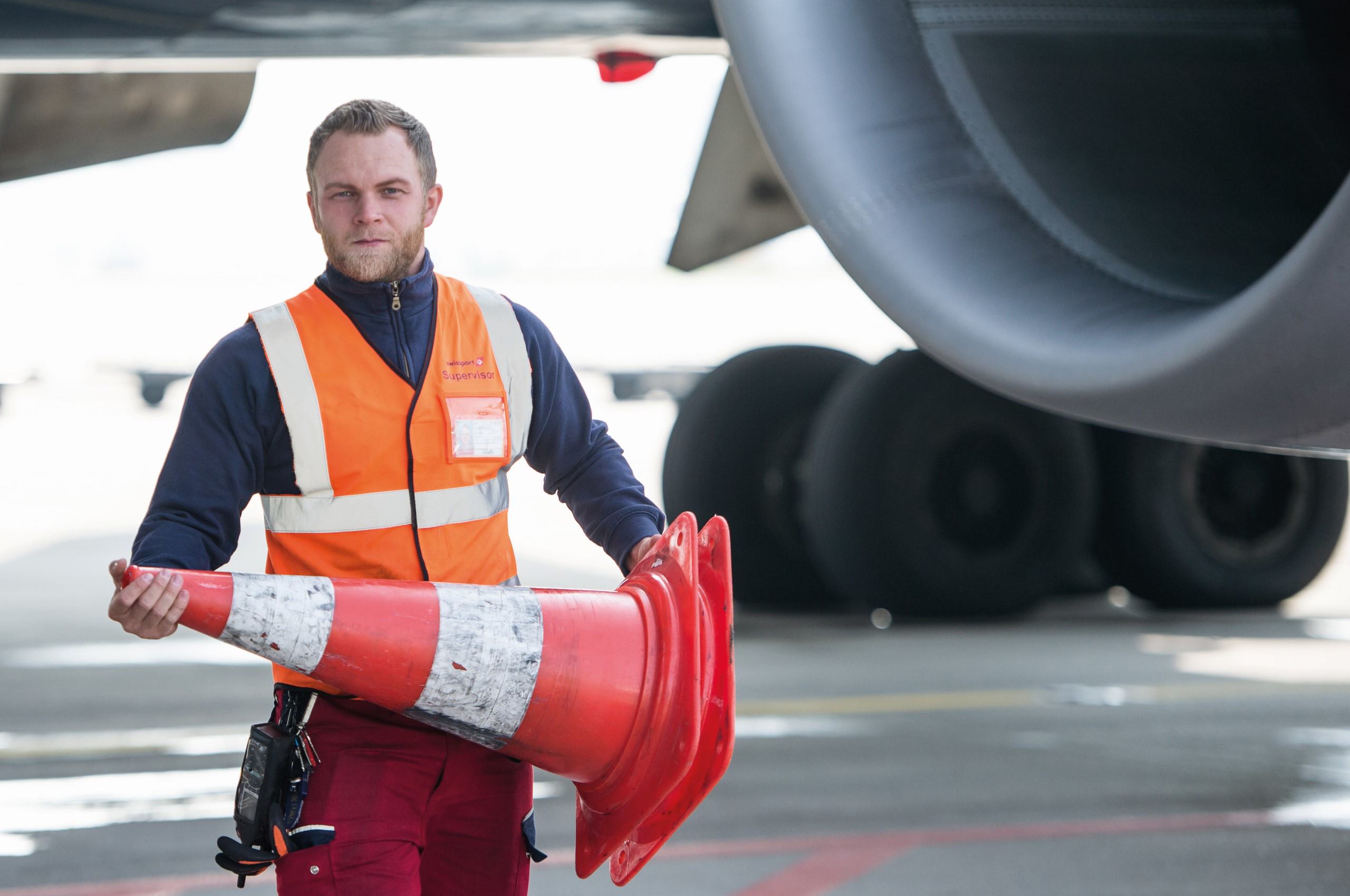 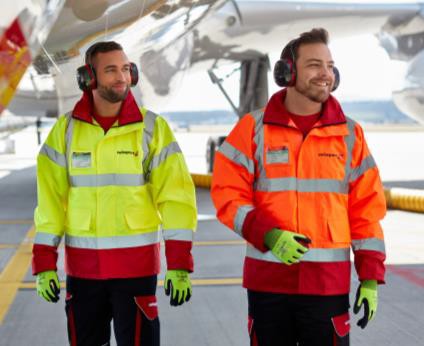 HR Department
Page 9
September 22
SWISSPORT KOREA
채용정보
HR Department
Page 10
September 22
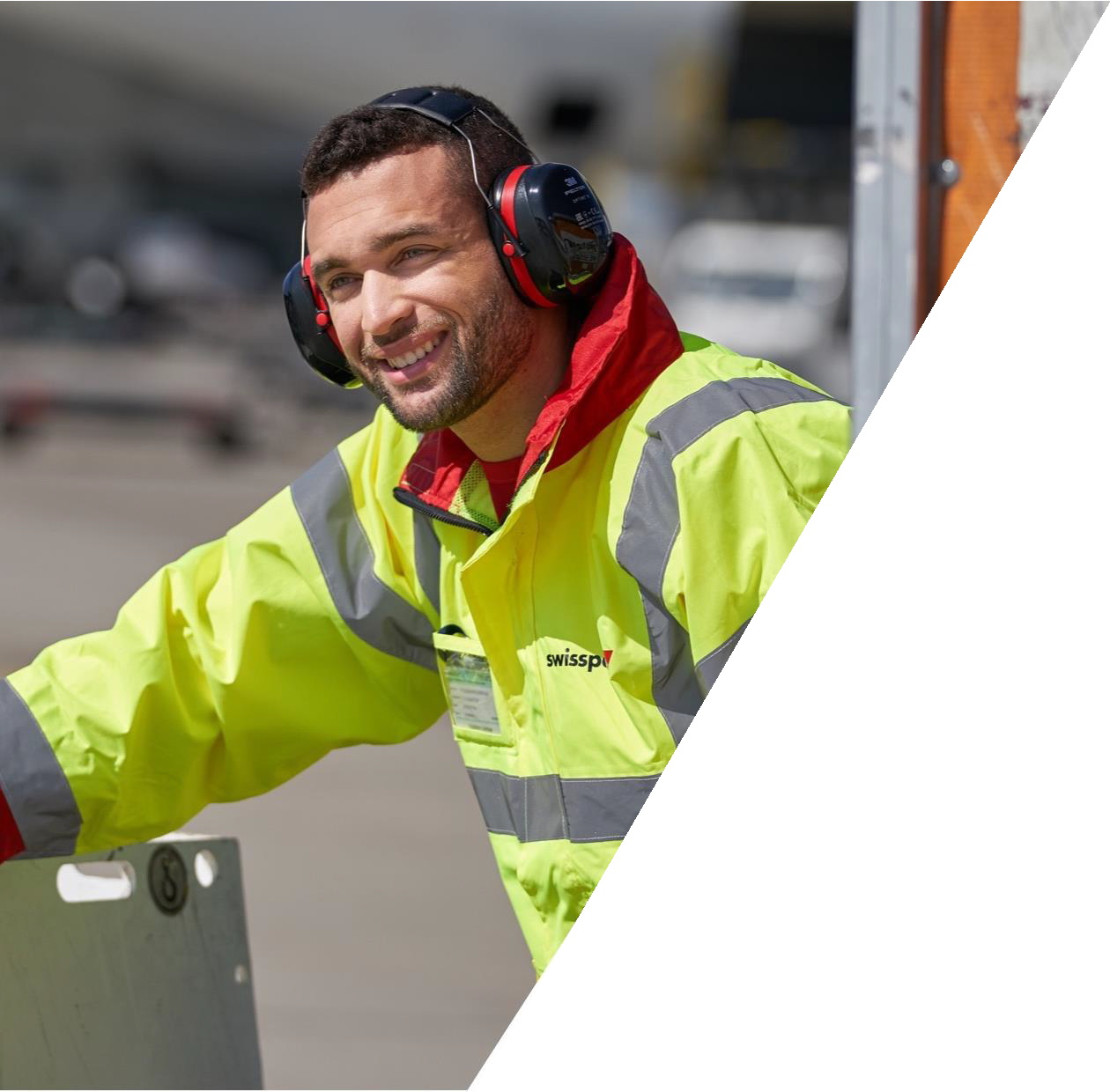 THANK YOU foryour attention
HR Department
Page 11
September 22